Product Life Cycle
The product life cycle describes the period of time over which an item is developed, brought to market and eventually removed from the market. The cycle is broken into four stages: introduction, growth, maturity and decline
The product life cycle is an important concept in marketing. It describes the stages a product goes through from when it was first thought of until it finally is removed from the market. Not all products reach this final stage. Some continue to grow and others rise and fall.
PLC DIAGRAM
Introduction Stage
launching the product into the market

Introduction stage is the first stage in the product life cycle.

The highlighting factor of this stage is that the product is new in the market, sales are slow and to push it higher the company has to incur heavy expenditure on advertisement to make it appealing to customers.

company tries to build awareness about the product or service in a market where there is less or no competition. 

Pricing a product in the introduction stage is very important to gain market share. A popular pricing strategy followed by most of the companies is the skimming price strategy.

 In this pricing strategy, a company usually charges a very high price to customers, who are willing to purchase a product. Price skimming is common especially when mobile phones are launched with new and improved features.
Growth Stage
The Growth stage is the second of stages in the product life cycle, and for many manufacturers this is the key stage for establishing a product’s position in a market, increasing sales, and improving profit margins. 

This is achieved by the continued development of consumer demand through the use of marketing and promotional activity, combined with the reduction of manufacturing costs. 

During the growth stage, the public becomes more aware of the product; as sales and revenues start to increase, profits begin to accrue.

During this stage, the product or the innovation becomes accepted in the market, and as a result sales and revenues start to increase. Profits begin to be generated,
Maturity
During this stage, sales growth has started to slow down, and the product has already reached widespread acceptance in the market, in relative terms. 

Ultimately, during this stage, sales will peak. The company will want to prolong this phase so as to avoid decline, and this desire leads to new innovation and features in order to continue to compete with the competition which, by now, has become very established, advanced and fierce. Competitors ‘ products will begin to cut deeply into the company’s market position and market share. 

Demand for the product ultimately decreases due to competition and market saturation, as well as new technologies and changes in consumer tastes
During the maturity stage, the product is established and the aim for the manufacturer is now to maintain the market share they have builtup. This is probably the most competitive time for most products and businesses need to invest wisely in any marketing they undertake. They also need to consider any product modifications or improvements to the production process which might give them a competitive advantage.
Decline Stage
Eventually, the market for a product will start to shrink, and this is what’s known as the decline stage. This shrinkage could be due to the market becoming saturated (i.e. all the customers who will buy the product have already purchased it), or because the consumers are switching to a different type of product. 
During decline, sales growth becomes negative, profits decline, competition remains high, and the product ultimately reaches its ‘death’.
Extending the Product Life Cycle
For successful products, a business will want to do all it can to extend the growth and maturity phases of the life cycle, and to delay the decline phase.
What can businesses do to extend the product life cycle?
To do so, it may decide to implement extension strategies - which are intended to extend the life of the product before it goes into decline.
Advertising – try to gain a new audience or remind the current audience
Price reduction – more attractive to customers
Adding value – add new features to the current product, e.g. improving the specifications on a smartphone
Explore new markets – selling the product into new geographical areas or creating a version targeted at different segments
New packaging – brightening up old packaging or subtle changes
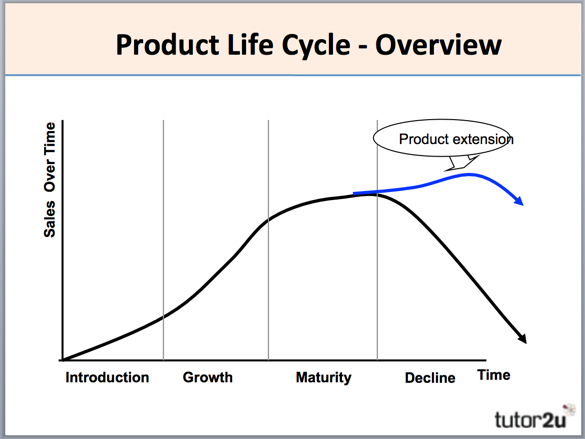